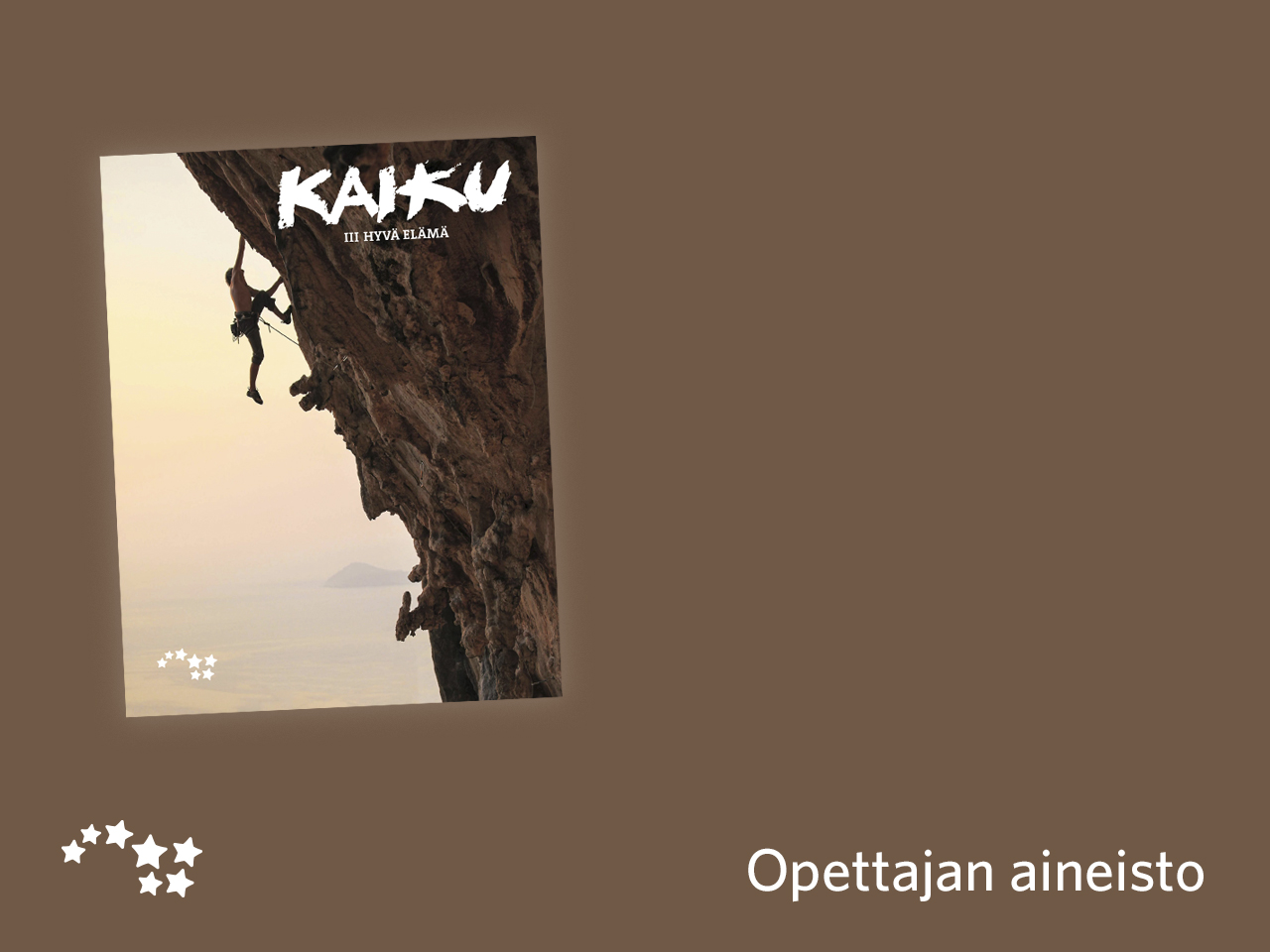 III Uskontojen ja katsomusten etiikka

  Muistiinpanot:
  Uskontojen ja   
  katsomusten etiikka
Uskontojen ja katsomusten etiikka
moraalin taustasta on kahdenlaista näkemystä: toisten mielestä moraali perustuu uskontoon, toisten mielestä ainoastaan järkeen
Uskontojen ja katsomusten etiikka
moraalin taustasta on kahdenlaista näkemystä: toisten mielestä moraali perustuu uskontoon, toisten mielestä ainoastaan järkeen
monilla uskonnoilla on sama keskeinen periaate: kohtele toisia niin kuin haluaisit itseäsi kohdeltavan – silti uskontojen nimissä tehdään myös pahaa
Uskontojen ja katsomusten etiikka
moraalin taustasta on kahdenlaista näkemystä: toisten mielestä moraali perustuu uskontoon, toisten mielestä ainoastaan järkeen
monilla uskonnoilla on sama keskeinen periaate: kohtele toisia niin kuin haluaisit itseäsi kohdeltavan – silti uskontojen nimissä tehdään myös pahaa
hindulaisuudessa ja buddhalaisuudessa keskeinen eettinen periaate on ahimsa, joka tarkoittaa kaiken elollisen kunnioittamista – pahoista teoista seuraa huonoa karmaa, mikä vaikuttaa jälleensyntymään
Uskontojen ja katsomusten etiikka
moraalin taustasta on kahdenlaista näkemystä: toisten mielestä moraali perustuu uskontoon, toisten mielestä ainoastaan järkeen
monilla uskonnoilla on sama keskeinen periaate: kohtele toisia niin kuin haluaisit itseäsi kohdeltavan – silti uskontojen nimissä tehdään myös pahaa
hindulaisuudessa ja buddhalaisuudessa keskeinen eettinen periaate on ahimsa, joka tarkoittaa kaiken elollisen kunnioittamista – pahoista teoista seuraa huonoa karmaa, mikä vaikuttaa jälleensyntymään
Kiinan uskonnoissa taolaisuudessa ja kungfutselaisuudessa tavoitellaan harmoniaa eli sopusointua ihmisten kesken ja luonnon kanssa
Uskontojen ja katsomusten etiikka
taolaisuudessa wu wei eli teoton toiminta tarkoittaa elämistä luontoa myötäillen
Uskontojen ja katsomusten etiikka
taolaisuudessa wu wei eli teoton toiminta tarkoittaa elämistä luontoa myötäillen
juutalaisuudessa, kristinuskossa ja islamissa korostetaan hyvää suhdetta Jumalaan ja lähimmäisiin